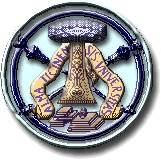 Frascati  September 8th, 2014
Improvements in the 
offline Pattern Recognition
in the 20 MHz
 interaction rate environment
Universita’
 di Pavia
 Italy
Gianluigi Boca
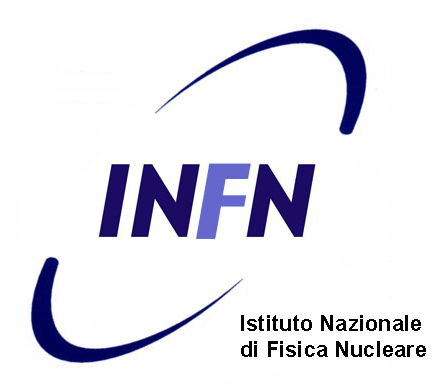 Universita’ di Pavia  and  INFN, Italy
Outlook of the talk
Efficiency of the Pattern recognition code with the use of both a road finding and a Hough transform algorithms has been shown to be satisfactory many times in the past in the ideal situation when no
pileup caused by the 20 MHz interaction rate.

Since basically last March I have been working in improving the code performances in the pileup situation. In fact initially the efficiencies were much worse because of the extra spurious hits
present from background DPM events.

In the following I will sketch schematically the modifications to the
code and the performances.
G.Boca   U. Pavia & INFN, Italy
Fighting the negative effect of pileup DPM events
Essentially two negative effects :

the efficiency of finding all true hits belonging to a track
 decreases  and the presence of spurious hits increases;

2)  many ghost tracks found.
Today I will concentrate on the first point.

As far as the ghost tracks are concerned I already wrote a class time
  ago (the ‘Cleanup’ procedures) and I will perfection them after
  point 1) has been finished.
G.Boca   U. Pavia & INFN, Italy
Most important changes in the Pattern Recognition
    code since last collaboration meeting
XY  plane fit procedure :
       - add another iteration after first Mvd hits association and fit;
       - change Mvd and Stt axial hits error in conformal space fit;
       - Sci Til hits association criterion a bit looser now (1.5 cm);
       -  now any axial Stt hit can belong to more than a track;
          (arbitration later will take care of possible ghost tracks);
       -  fix a couple of bugs;
Z space fit procedure :
       - maximum allowed distance of Mvd hits from trajectory in
      Z space set to 1.5 cm; set Skew error to 0.5 cm/sin(3) = 9.55;
       - arbitration when two Mvd hits have the same ;
       - try fit with a Mvd hit less (fight against spurious Mvd hits);
       -  fix a couple of bugs;
G.Boca   U. Pavia & INFN, Italy
Performance :
 Track Reconstruction
 Efficiency
G.Boca   U. Pavia & INFN, Italy
Performance : Track Reconstruction Efficiency
MC Box Generator;  % of  reconstructed tracks (‘reconstructed track’ means  tracks
found associated to a MC truth track);
Events  with  Background  ( == pileup) at 20 MHz interaction rate
performance excellent   in efficiency !
G.Boca   U. Pavia & INFN, Italy
Performance : Track Reconstruction Efficiency
MC Box Generator;  % of  reconstructed tracks (‘reconstructed track’ means  tracks
found associated to a MC truth track);
Events  with  Background  ( == pileup) at 20 MHz interaction rate
performance excellent   in efficiency !
G.Boca   U. Pavia & INFN, Italy
Performance :
 Hit Reconstruction
 Efficiency
G.Boca   U. Pavia & INFN, Italy
A reminder : the average MC truth hit type per track
G.Boca   U. Pavia & INFN, Italy
Performance : Stt Hit Reconstruction Efficiency
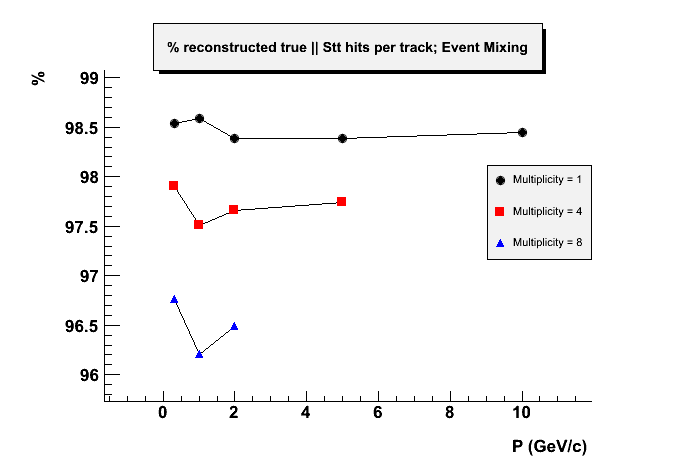 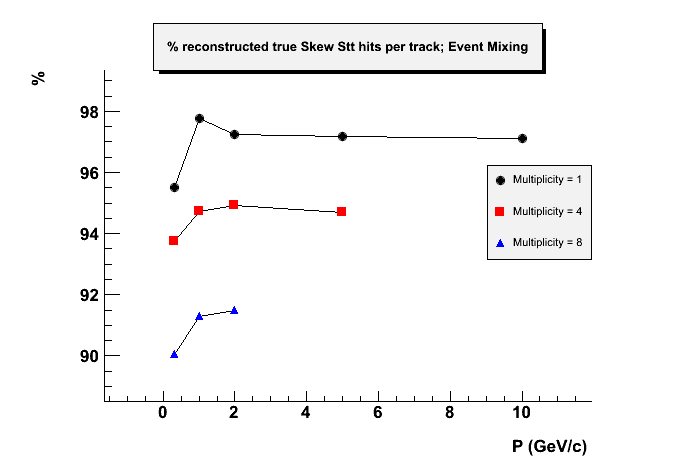 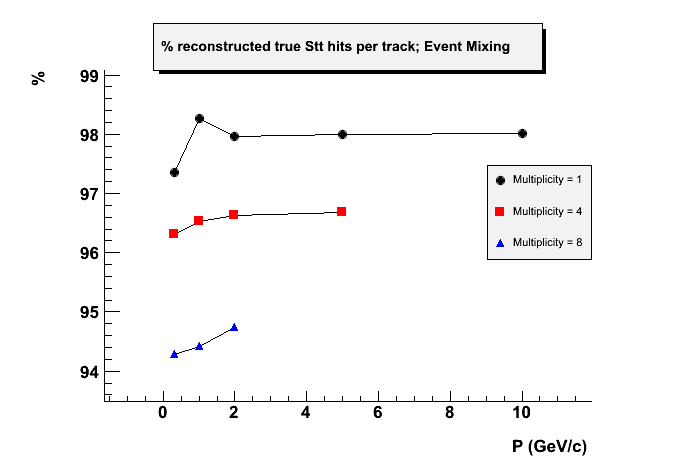 Excellent performance of the
code even for high multiplicity
events
Performance : Mvd Hit Reconstruction Efficiency
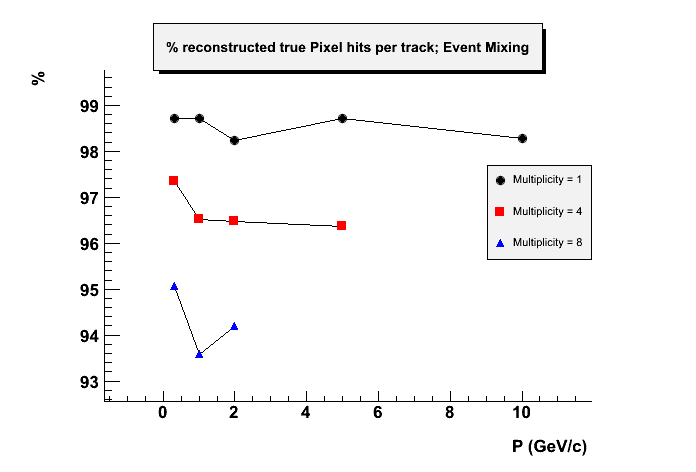 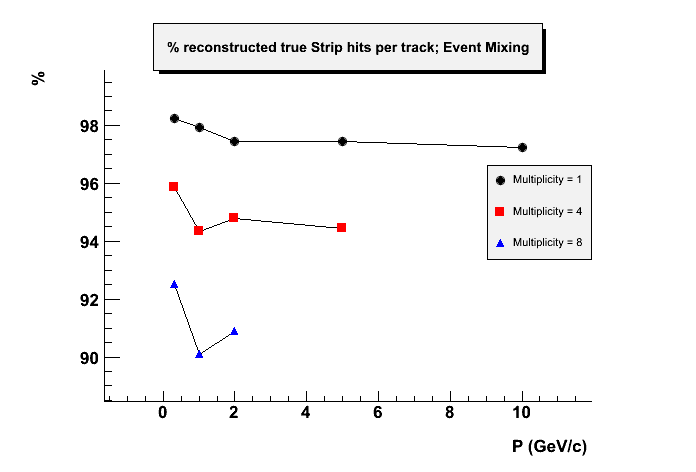 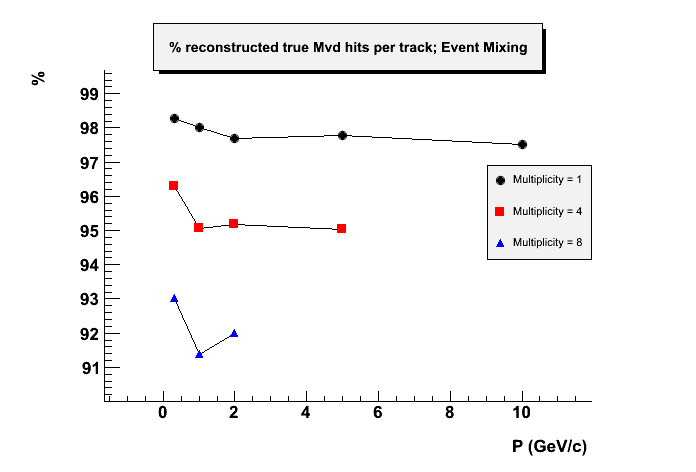 Excellent performance of the
code even for high multiplicity
events
Performance :
Spurious Hits in
Reconstructed
 Tracks
G.Boca   U. Pavia & INFN, Italy
Performance : spurious Stt hits in reconstructed track
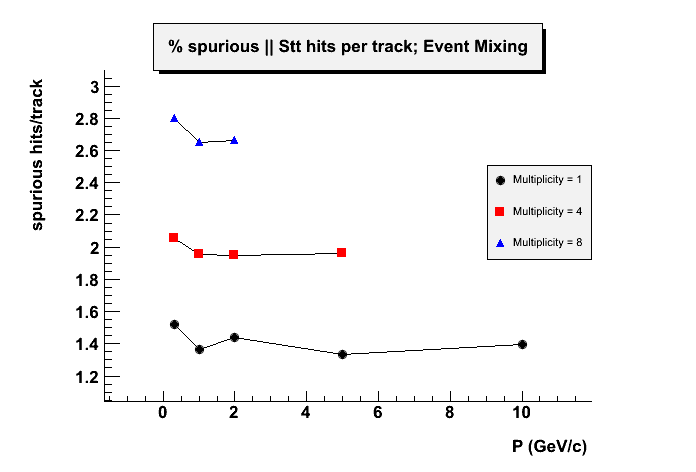 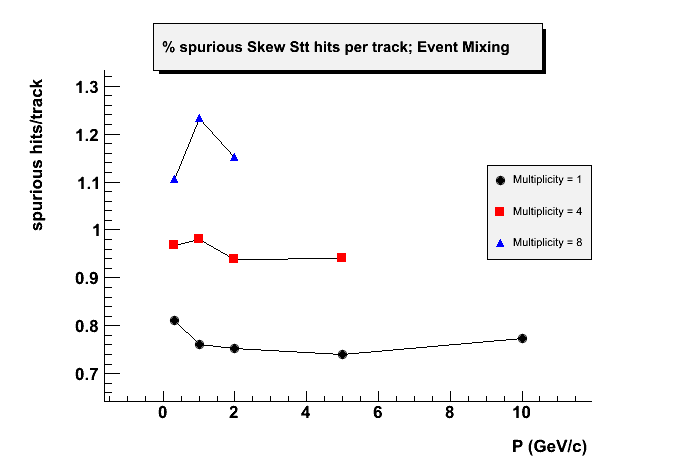 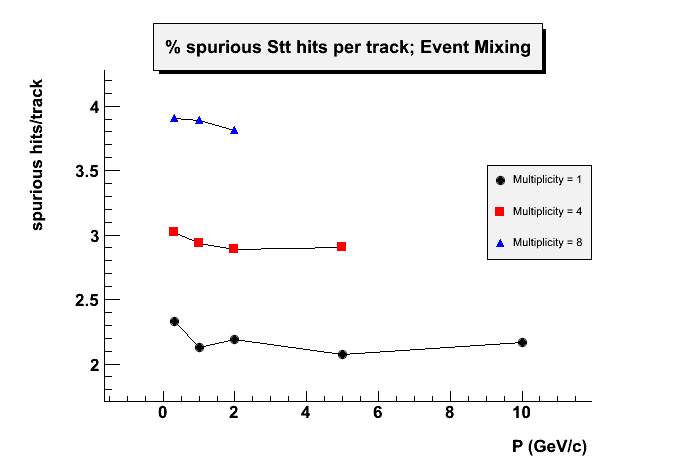 Perhaps still too many spurious
hits in the (surprisingly!) axial
hits especially at high multiplicity
Performance : spurious Mvd hits in reconstructed track
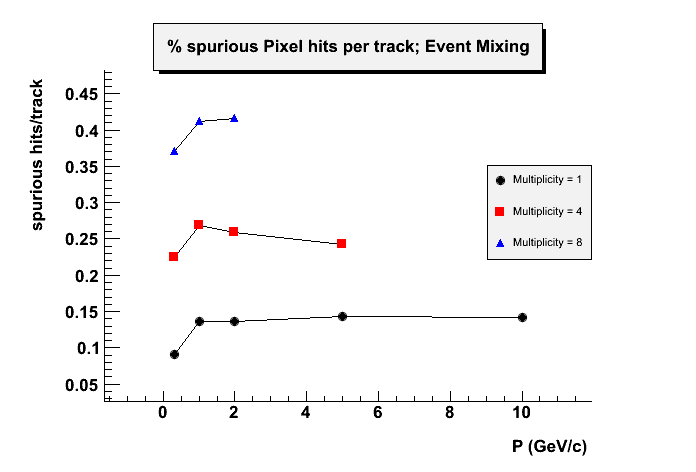 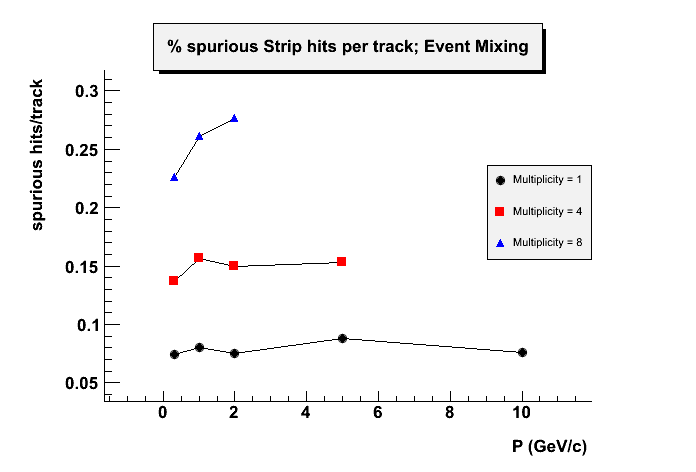 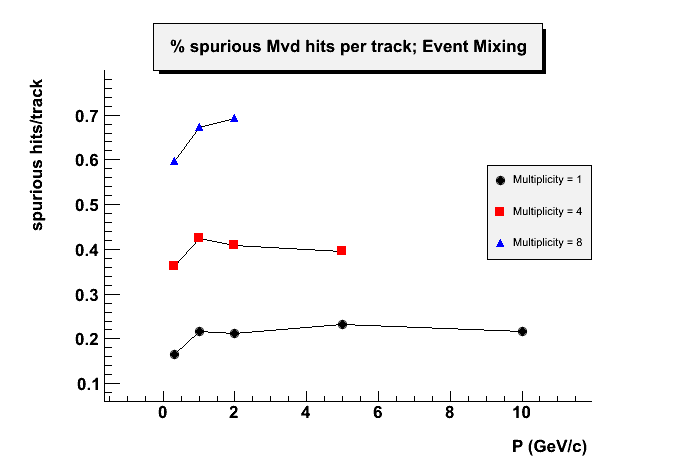 Less problems with the Mvd
spurious hits
Performance :
what about the cputime/track?
G.Boca   U. Pavia & INFN, Italy
… more or less the same 5 msec/track
Cpu times  measured on  an  Intel  i7-2600K CPU @ 3.4 GHz 64 bit
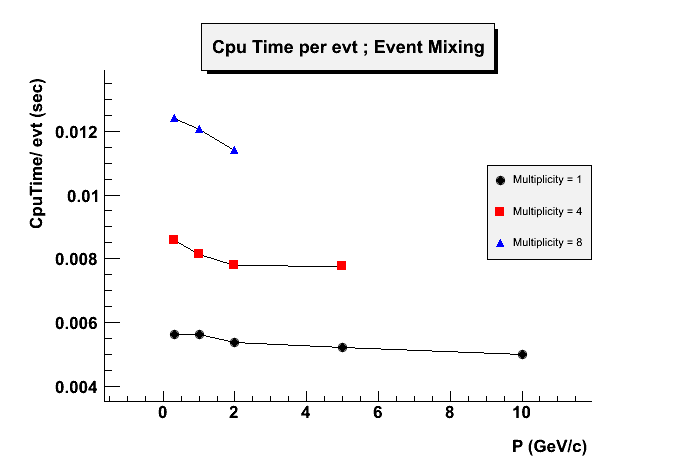 G.Boca   U. Pavia & INFN, Italy
Conclusions and future steps
The efficiency of the code  in finding the true hits in a track in a 20
   MHz  environment is very good both for Stt and Mvd hits in the
   central tracker.

The cputime per track hasn’t changed much : more or less it is
   the usual 5 msec/track in a conventional Cpu.

A problem remains with the axial Stt spurious hit presence and
   hopefully I will fix it nextly.

After that I will revert to the refinement of the Cleanup procedure.

After that the code will be parallelized.
G.Boca   U. Pavia & INFN, Italy